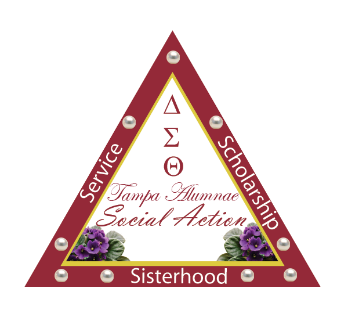 Under Title 13, U.S. Code, all Census Bureau employees swear a lifetime oath to protect respondent data.

The Census Bureau encrypts information, limits access, and actively monitors systems to make
    sure information stays secure.

The Census Bureau will never: 
Ask for your full Social Security number
Ask for money or a donation
Send requests on behalf of a political party
Requests PIN codes or passwords

Report rumors or inquiries into rumors -  contact rumors@census.gov.
Privacy and Confidentiality
1
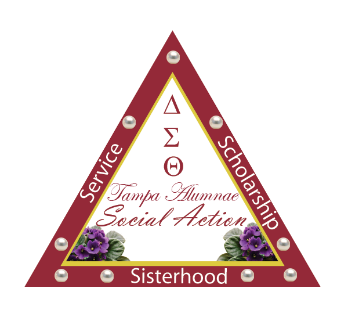 Everyone can play a role and ultimately the success of the 2020 Census depends on everyone’s participation.  The Census Bureau needs your help to raise awareness about the 2020 Census and the importance of an accurate count.

Local government Complete Count Committees  include members with experience in the following areas:
ΔΣΘ National Social Action Commission
Divine Nine Complete Count Committee
Government
Education
Media
Minority Organizations
Community organizations
Workforce developments
Faith-based institutions
Businesses
Get Organized Right NOW!
2
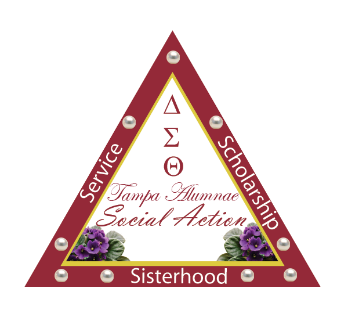 Current - December 2019: Public Awareness 

March - April 1, 2020: Invitation to Participate.  Response via phone, internet or mail

May 2020: Door to Door Enumeration
December 2020: Census Bureau delivers apportionment counts to the President and Congress as required by law.

March 31, 2021: Census Bureau sends redistricting counts to states. This information is used to redraw legislative districts based on population changes.
Important Dates – April 1, 2020  National Census Day
3